Кіровоградська  Мала академія наук учнівської молоді
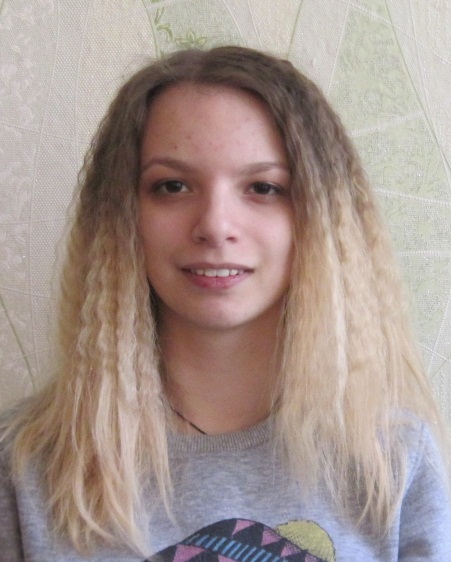 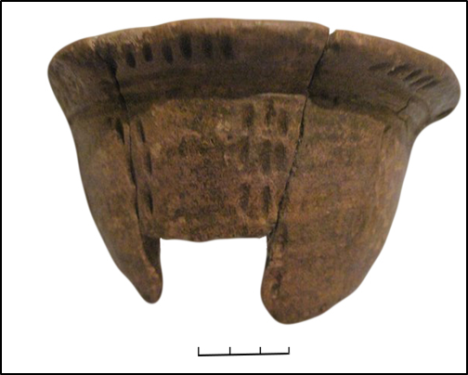 Пам’ятки
 археології в урочищі  Козачий Яр
Авторка дослідження:Ширяєва Вікторія Сергіївна,учениця 10 класу КЗ «Заваллівський ліцей»Голованівського районуКіровоградської області
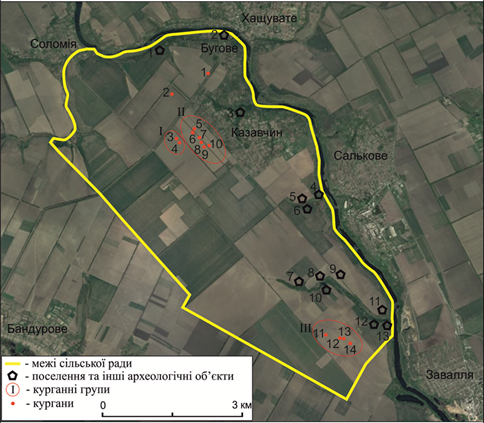 Науковий керівник:
Пересунчак Олександр Сергійович, 
вчитель історії КЗ «Заваллівський ліцей»
Голованівського районуКіровоградської області
Комплекс пам’яток археології урочища Козачий яр
1. Трипільські поселення-2.
2. Кургани доби бронзи-2.
3. Пам’ятки  сабатинівської
     культури - 4.
4. Черняхівське поселення -1.
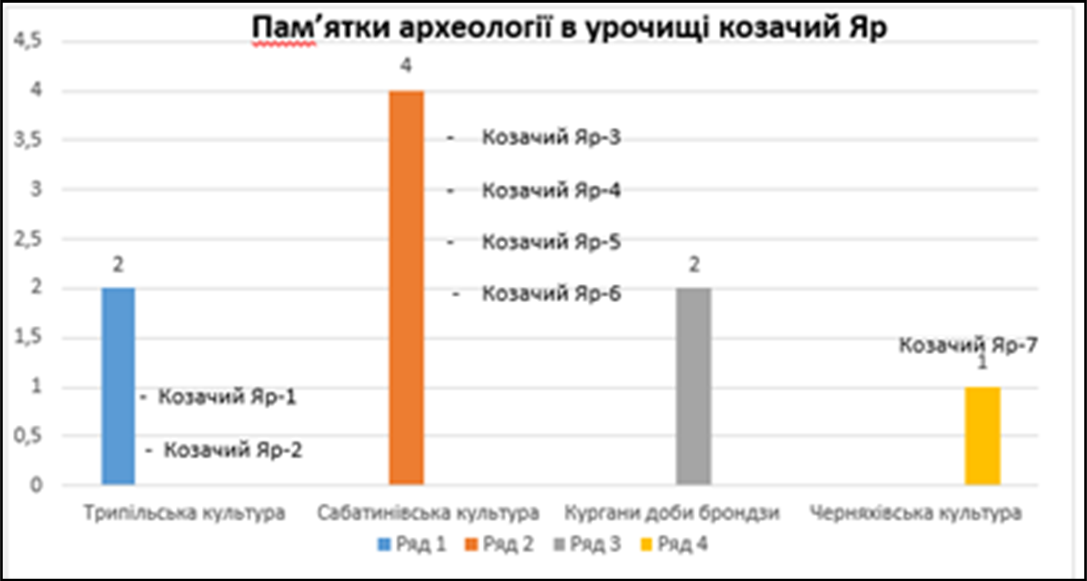 Мета роботи:
дослідити комплекс пам’яток археології Козачого Яру,
описати та класифікувати артефакти, виявлені в процесі досліджень   та ввести їх  в науковий обіг
Завдання роботи:
 вивчити  історію досліджень пам’яток археології на вказаній території;  уточнити   географічне положення об’єктів; дати характеристику різночасовим  знахідкам та знайти їм аналоги.
Дослідники пам’яток археології в урочищі Козачий Яр
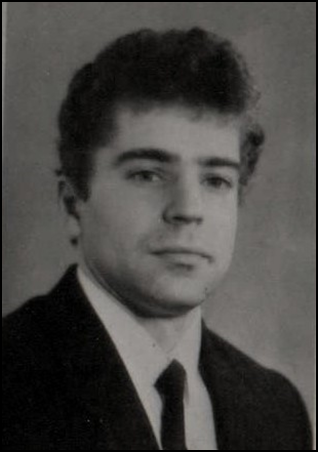 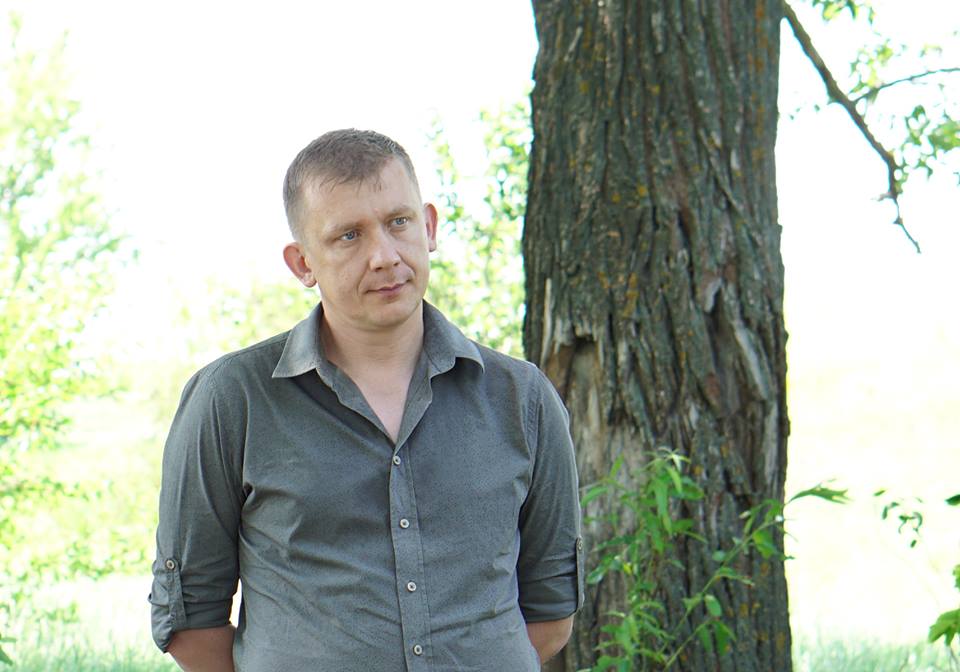 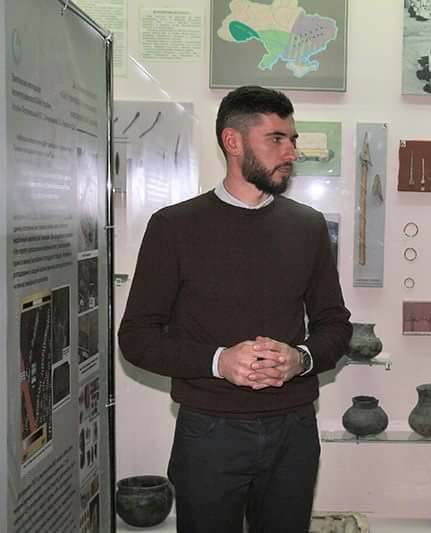 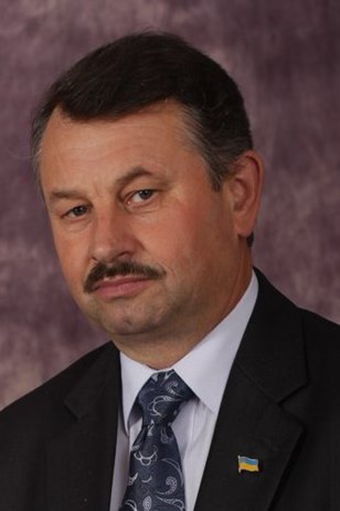 В.Рудь
В.Собчук
О.Пересунчак
В.Місютинський
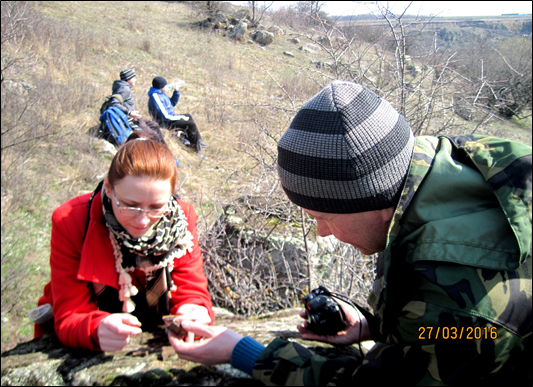 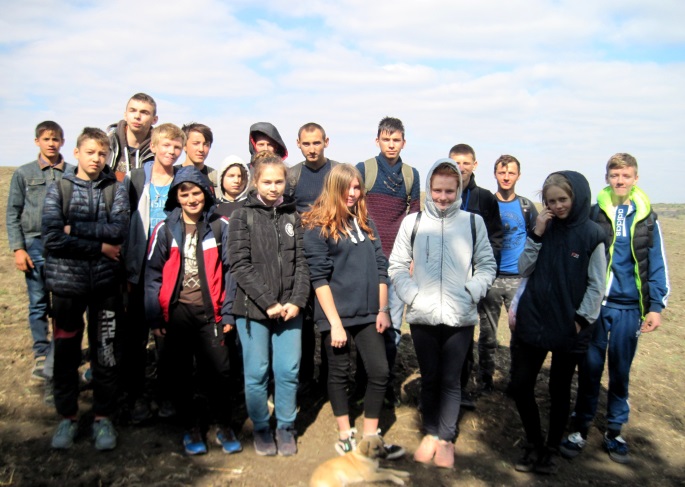 А.Колесниченко, Д.Кіосак
Учасники археологічного гуртка
Особиста участь в дослідженнях Козачого яру
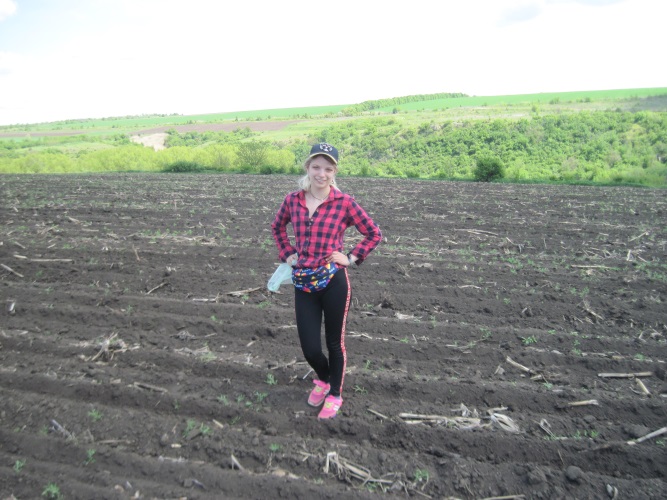 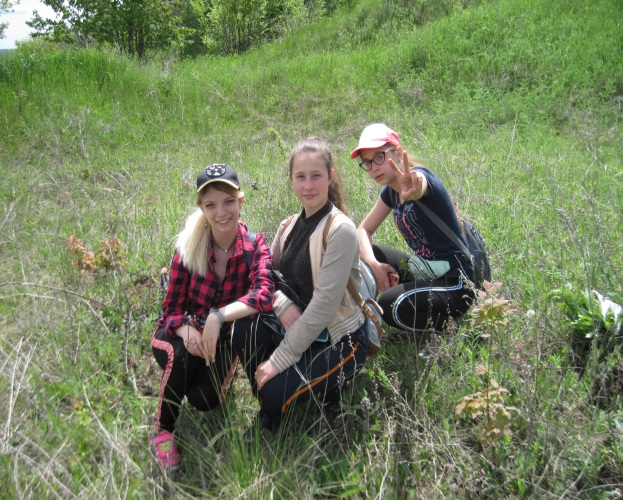 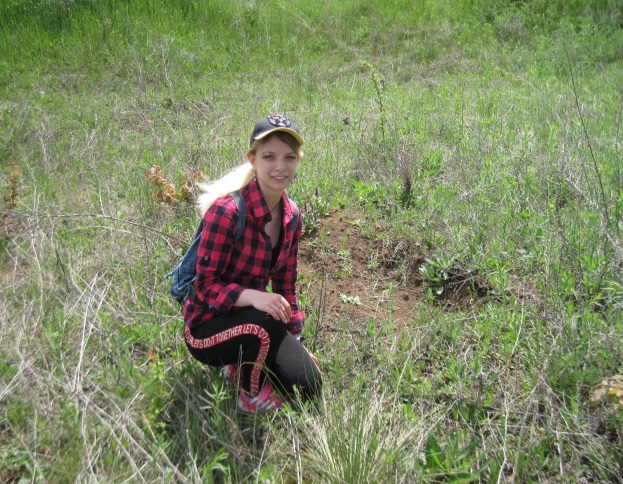 Збір «підйомного матеріалу» на трипільських поселеннях Козачий яр-1 та Козачий яр-2, травень 2021 р.
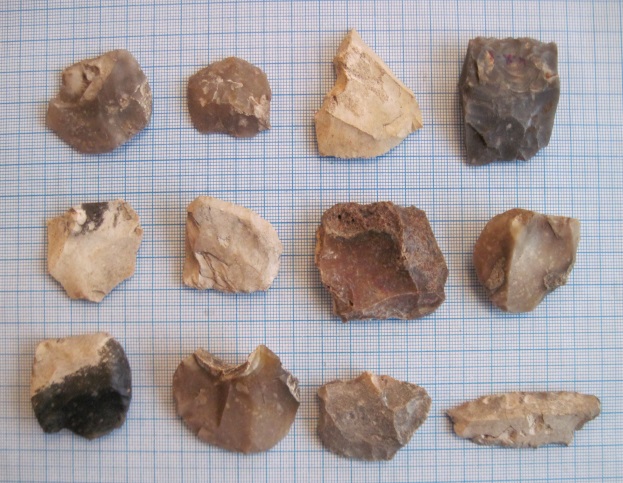 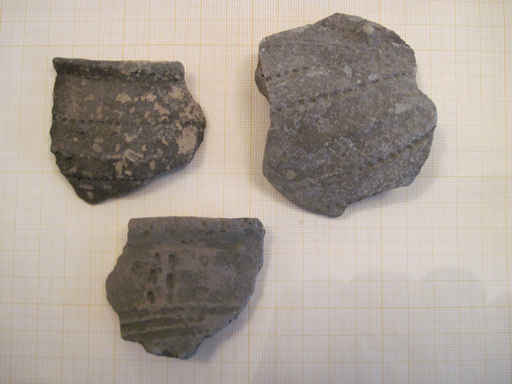 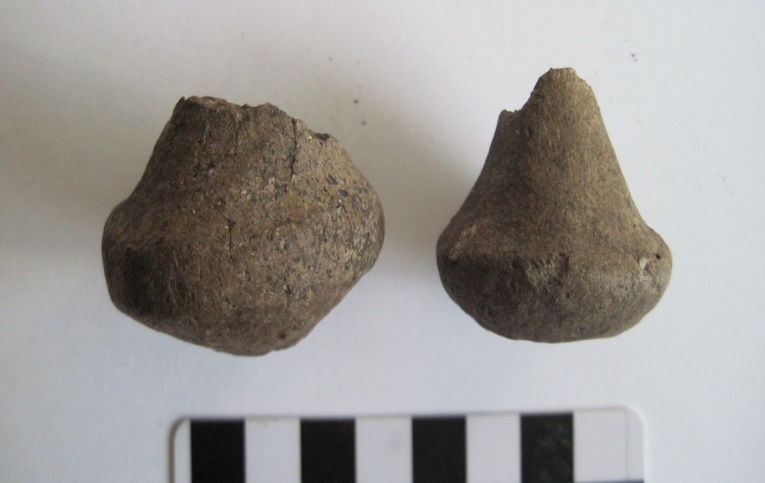 Зібрані артефакти
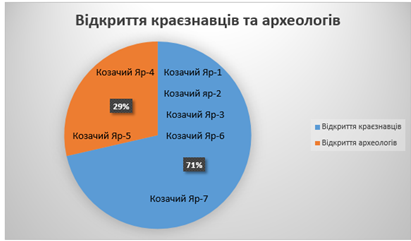 Поселення трипільської культури Козачий Яр-1 та Козачий Яр-2
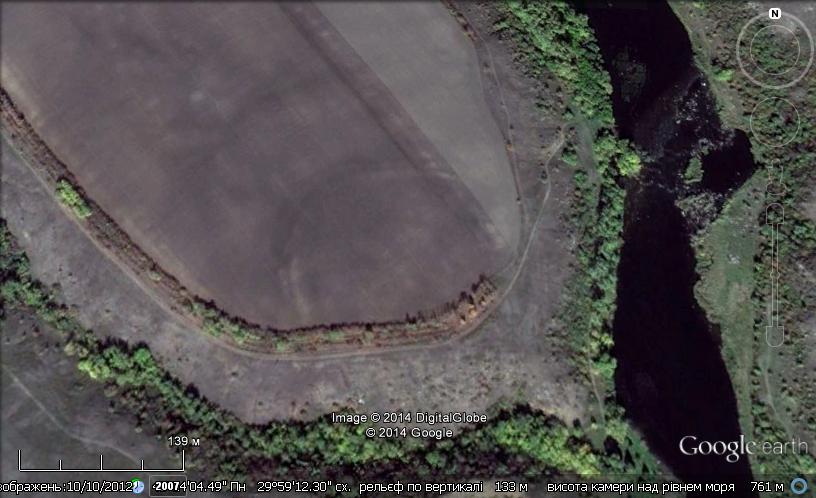 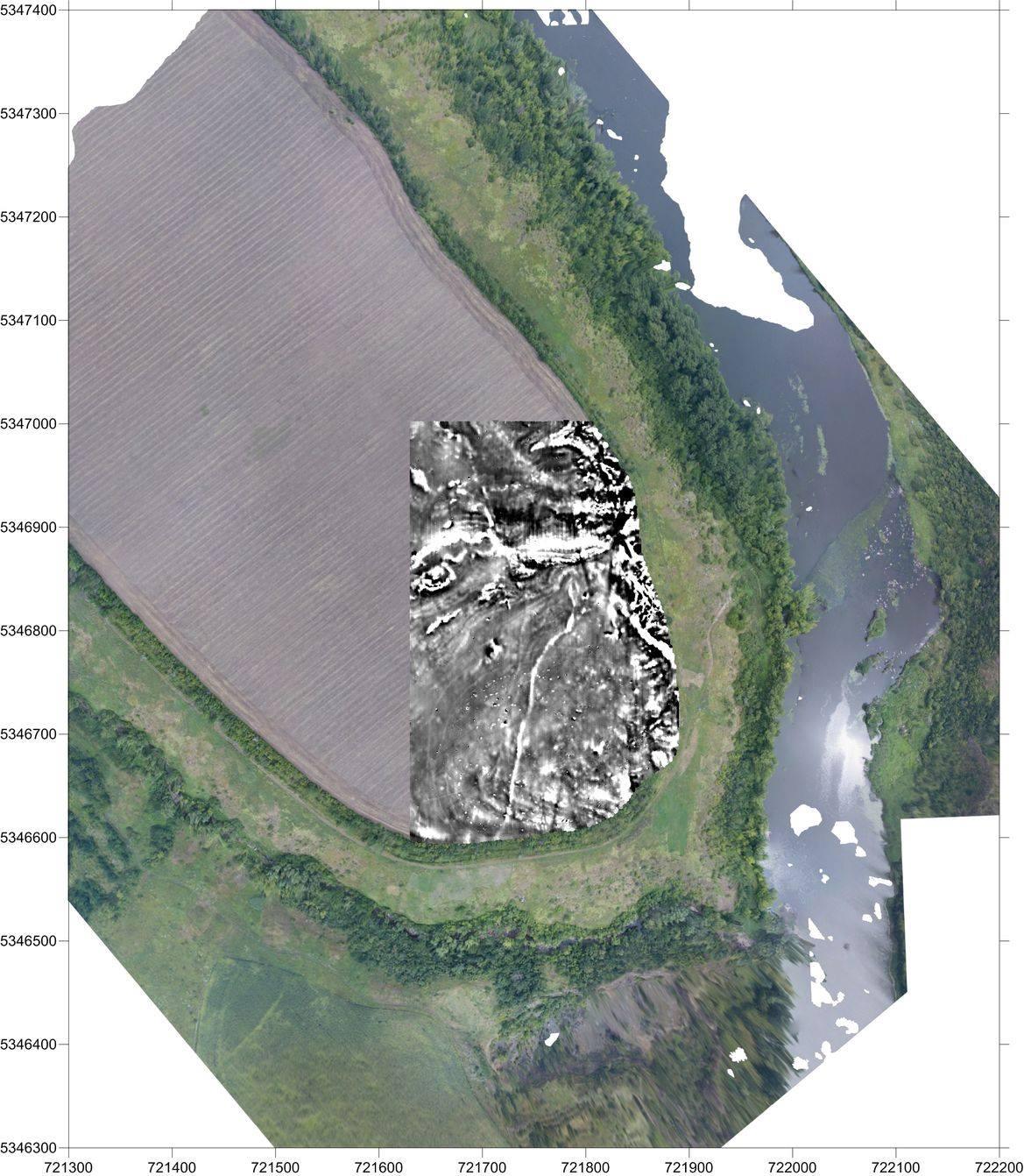 Гугл-карта Козачого Яру-1  з обрисами валів
Магнітометричний знімок Козачого Яру-1
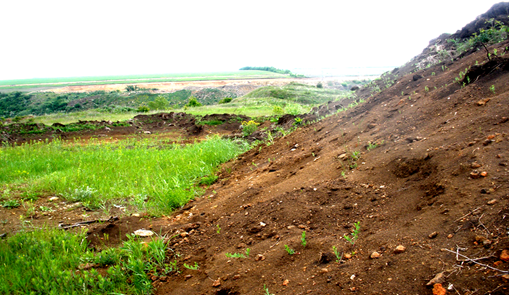 Козачий Яру-2. Стан збереження - зруйнований
Керамічний комплекс  трипільських поселень 
Козачий Яр-1, Козачий Яр-2. Музей КЗ «Заваллівський  ліцей»
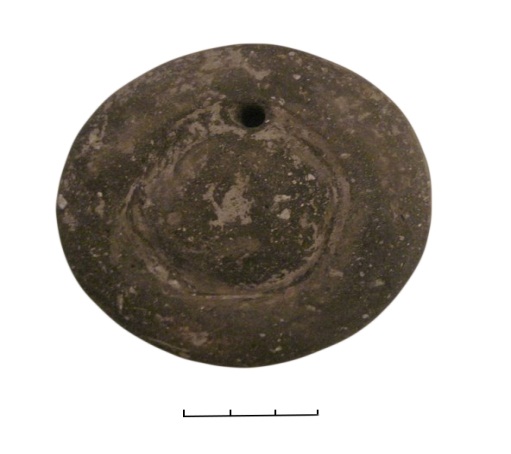 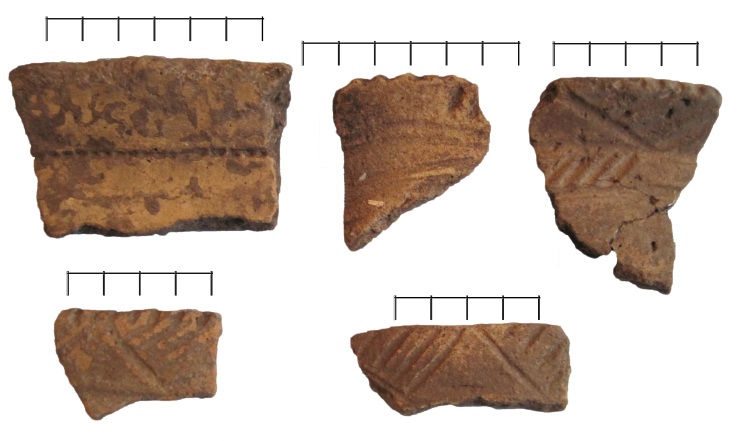 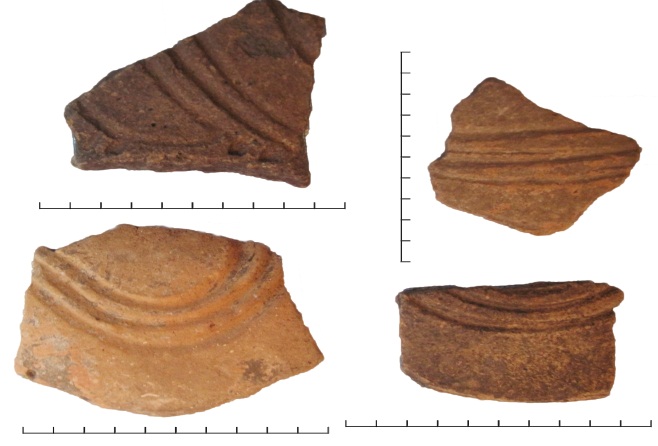 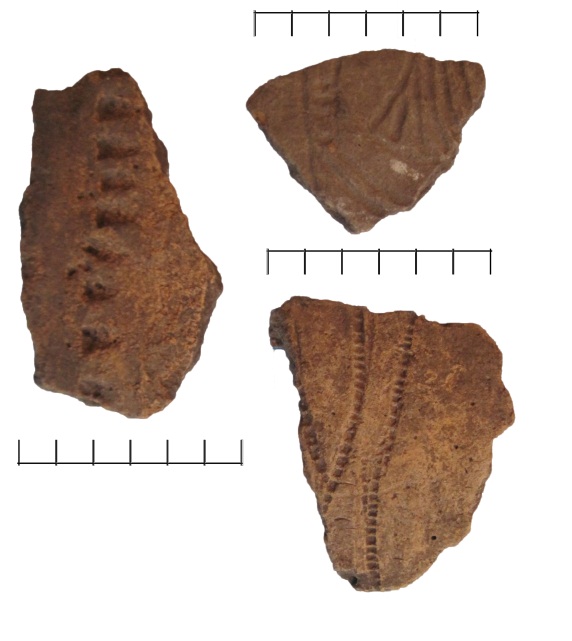 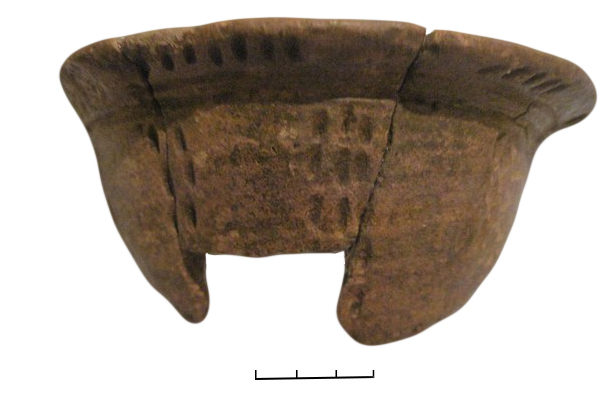 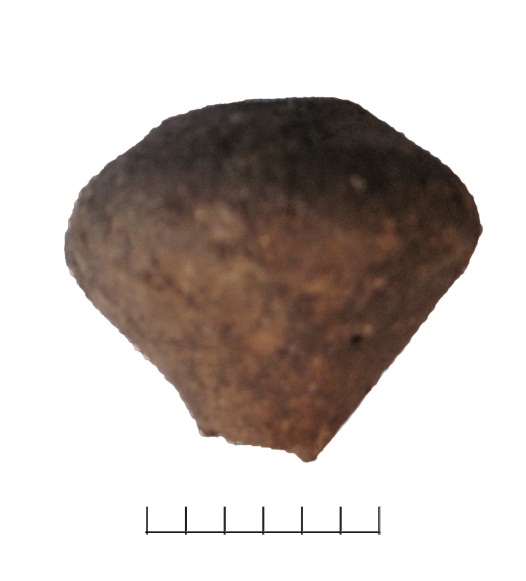 Козачий Яр-1: амулет, прясельце
Фрагменти столового посуду.
 Козачий Яр-1.
Фрагменти столового посуду.
 Козачий Яр-2
Аналіз орнаментів на трипільські кераміці
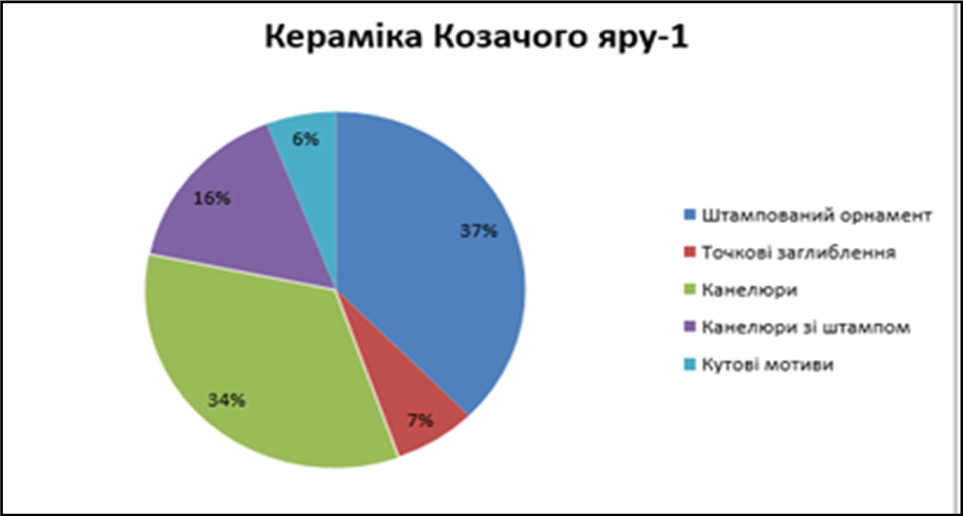 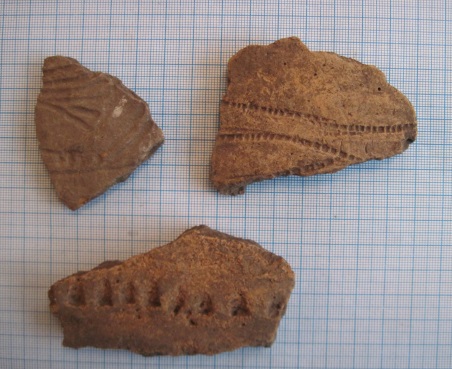 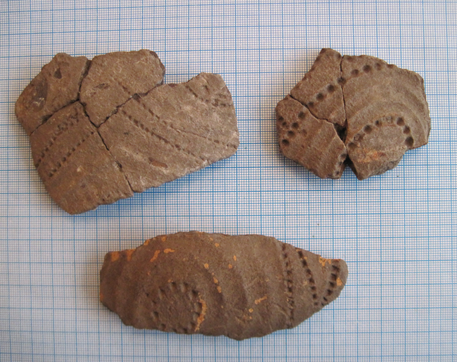 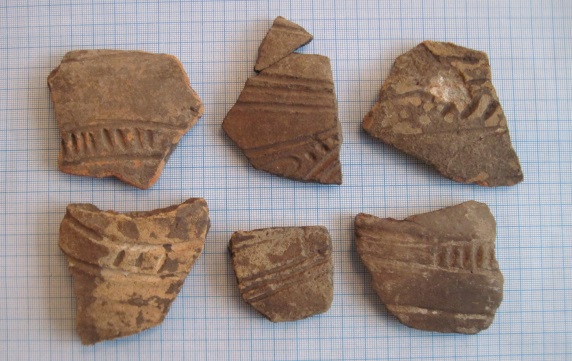 Фрагменти  нетипової кераміки   поселення Козачий Яр-1.
 Музей КЗ «Заваллівський ліцей»
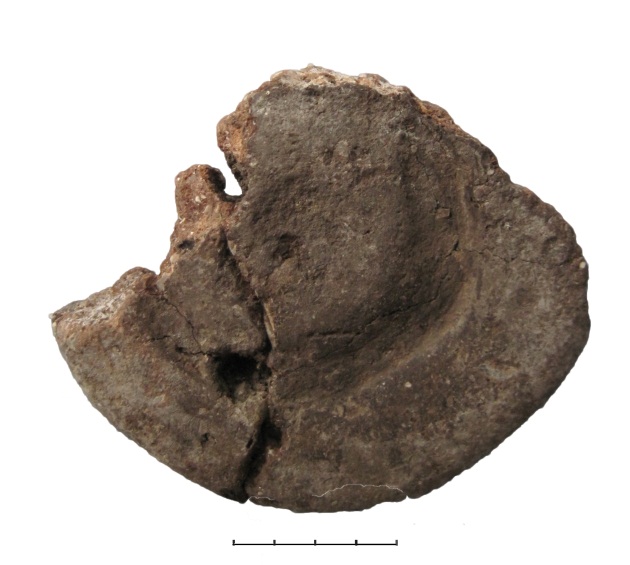 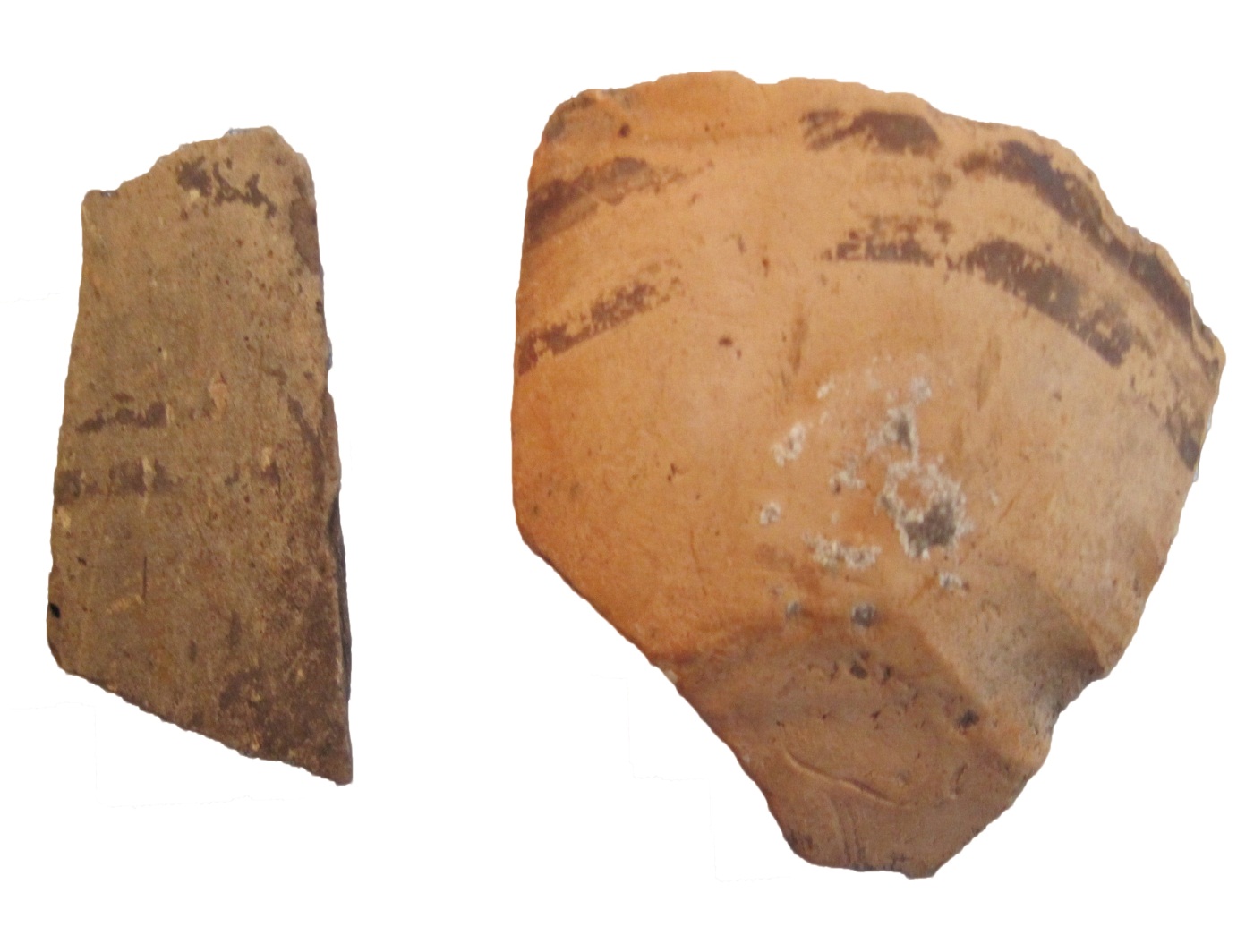 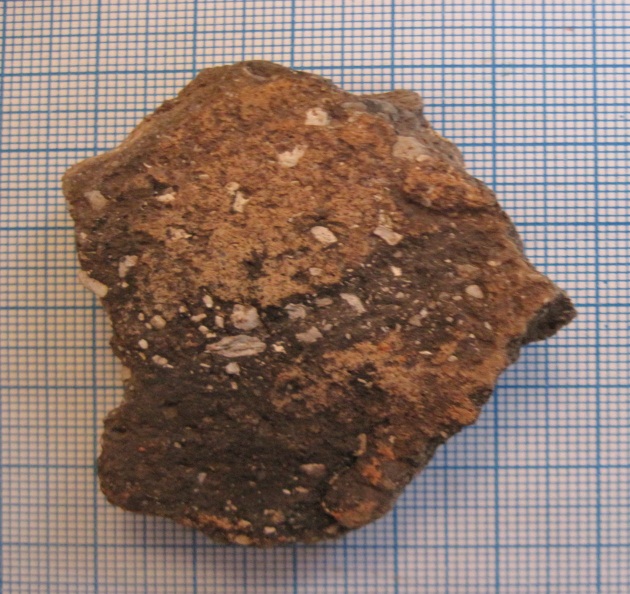 Кераміка з домішками мушлі «Степовий вплив»
Фрагменти трипільської  кераміки етапу СІІ
Кремнієві артефакти з поселення Козачий Яр-1.
 Музей КЗ «Заваллівський ліцей»
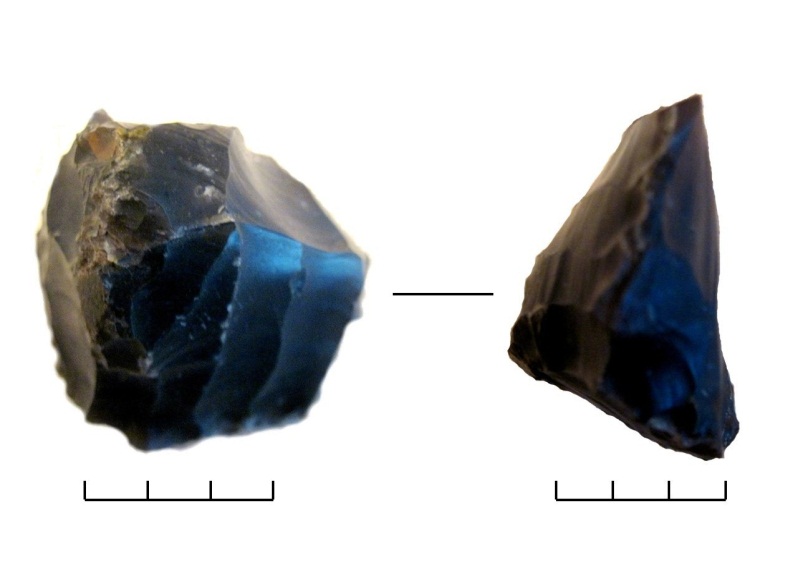 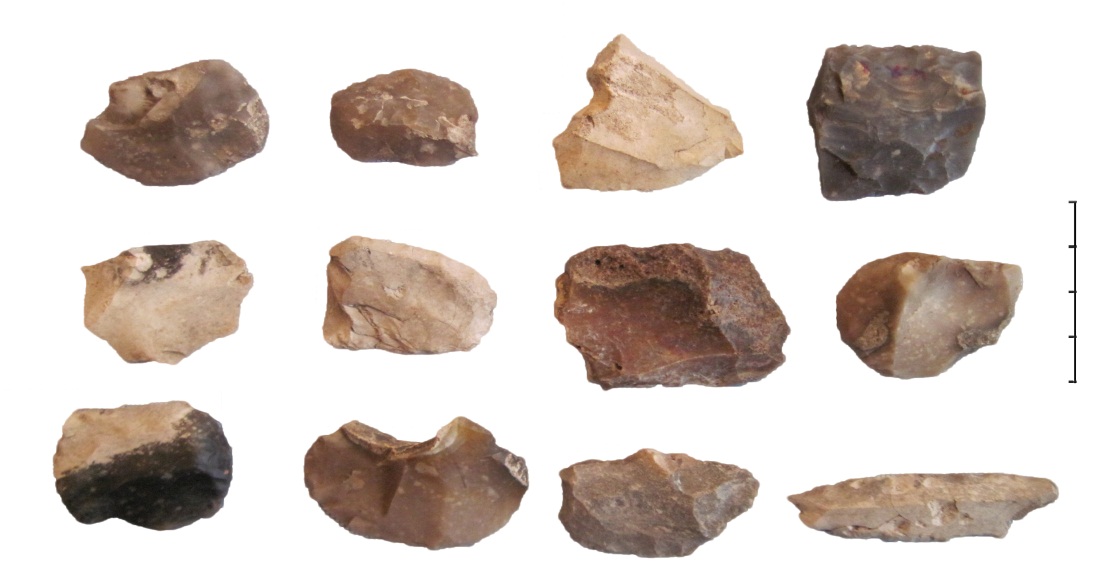 Нуклеус
Скребки
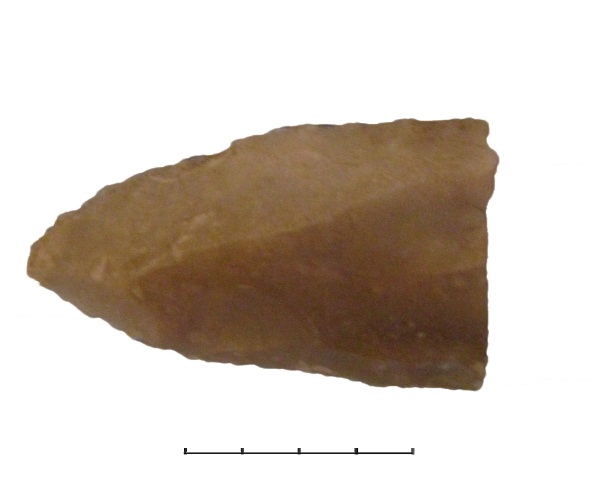 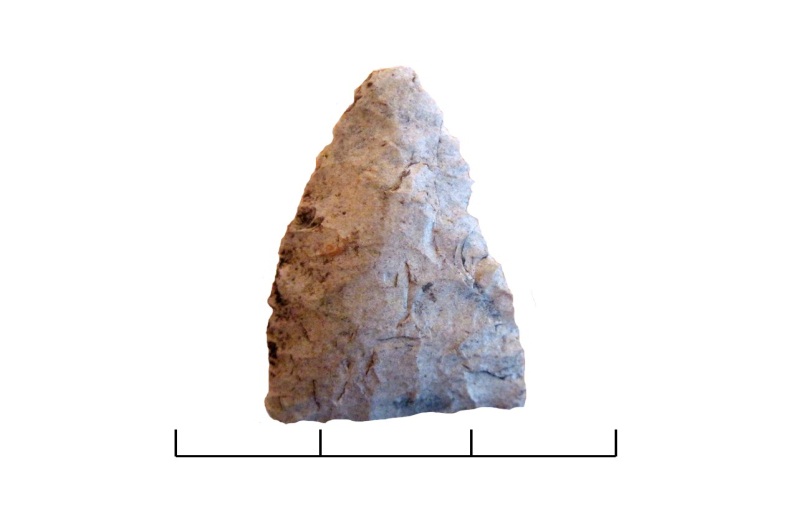 Вкладень до серпа
Наконечник стріли
Артефакти з поселень сабатинівської культури (ХІV-ХІІ ст. до н.е.).
 Музей КЗ «Заваллівський ліцей»
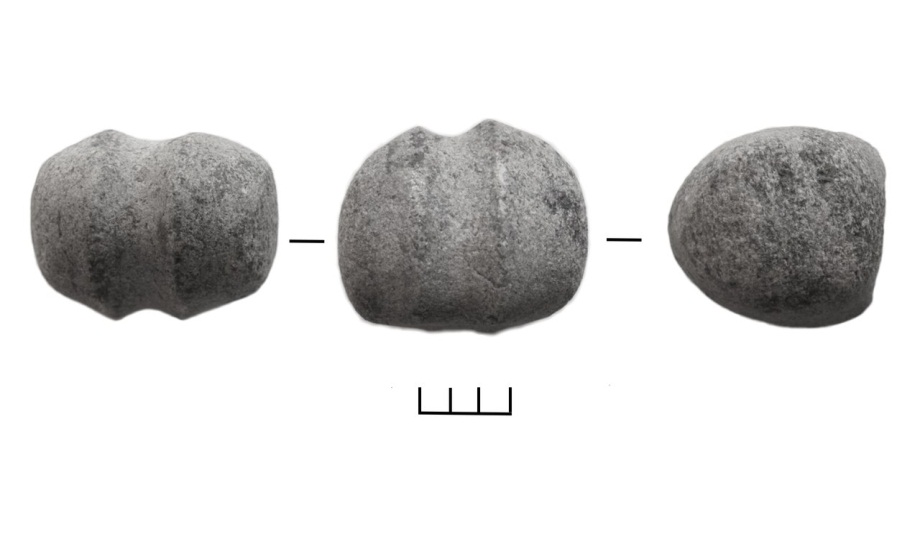 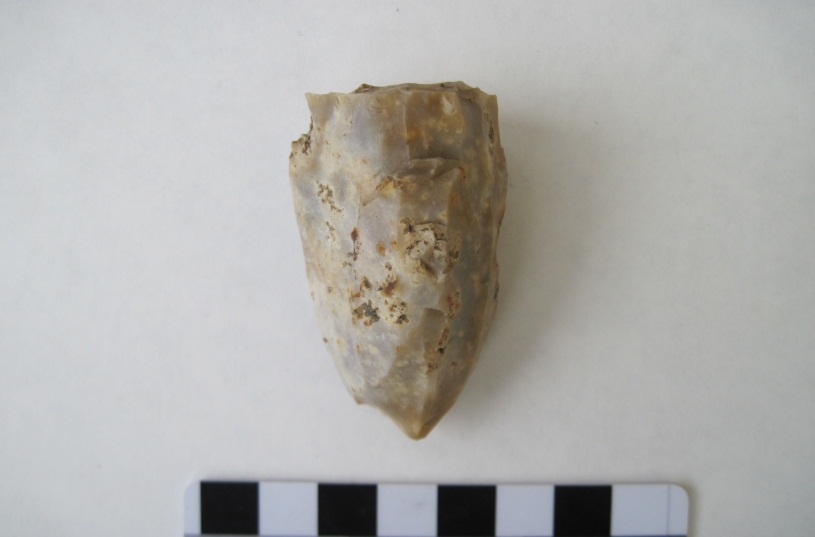 Навершя булави. Козачий Яр-3
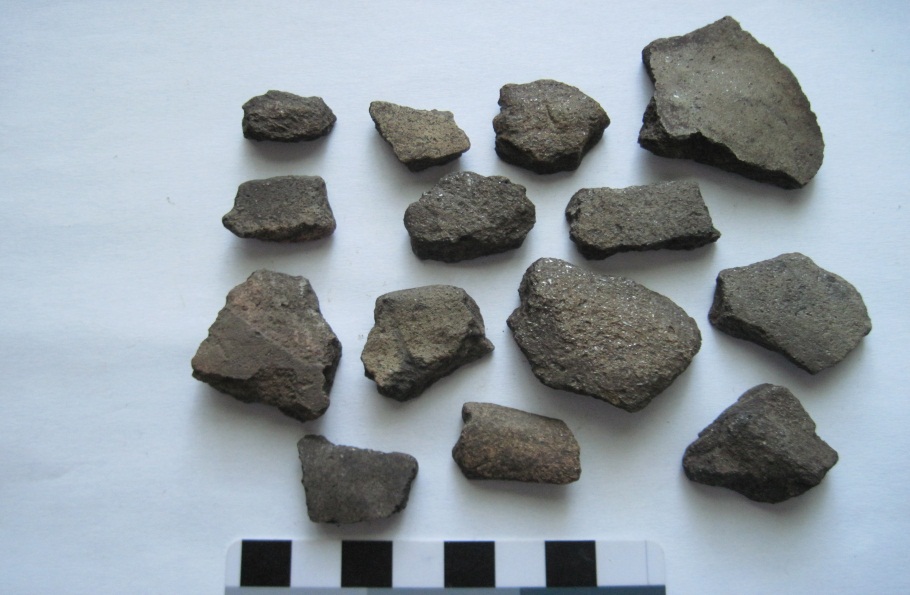 Нуклеус. Козачий Яр-3
Фрагменти посуду. Козачий Яр-6
Курган доби бронзи (ІІ тис. до н.е.) №13 та  виявлені артефакти
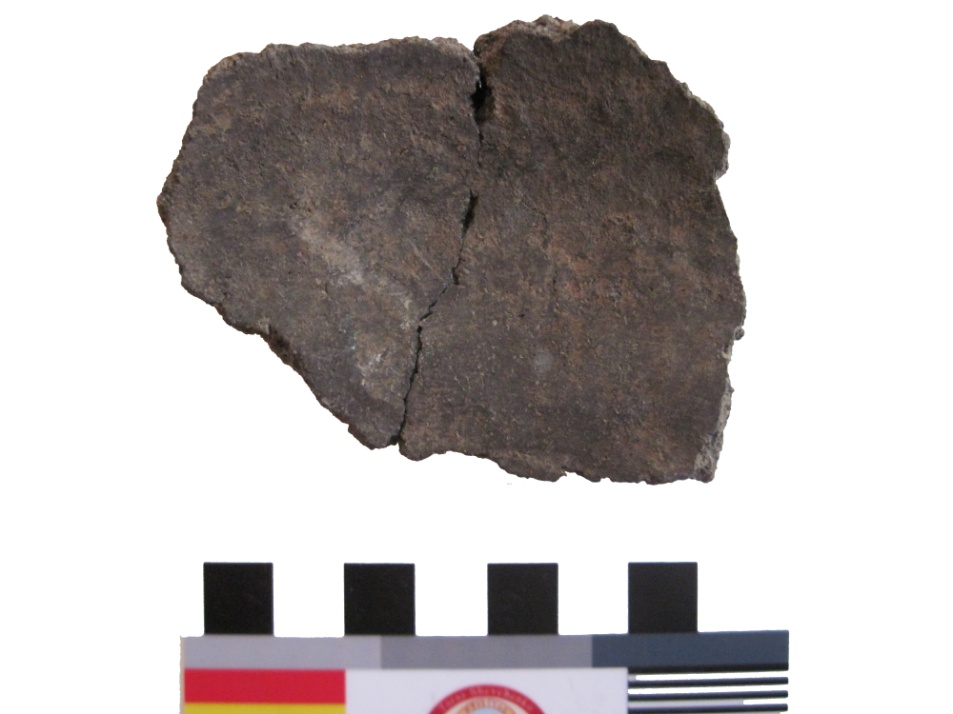 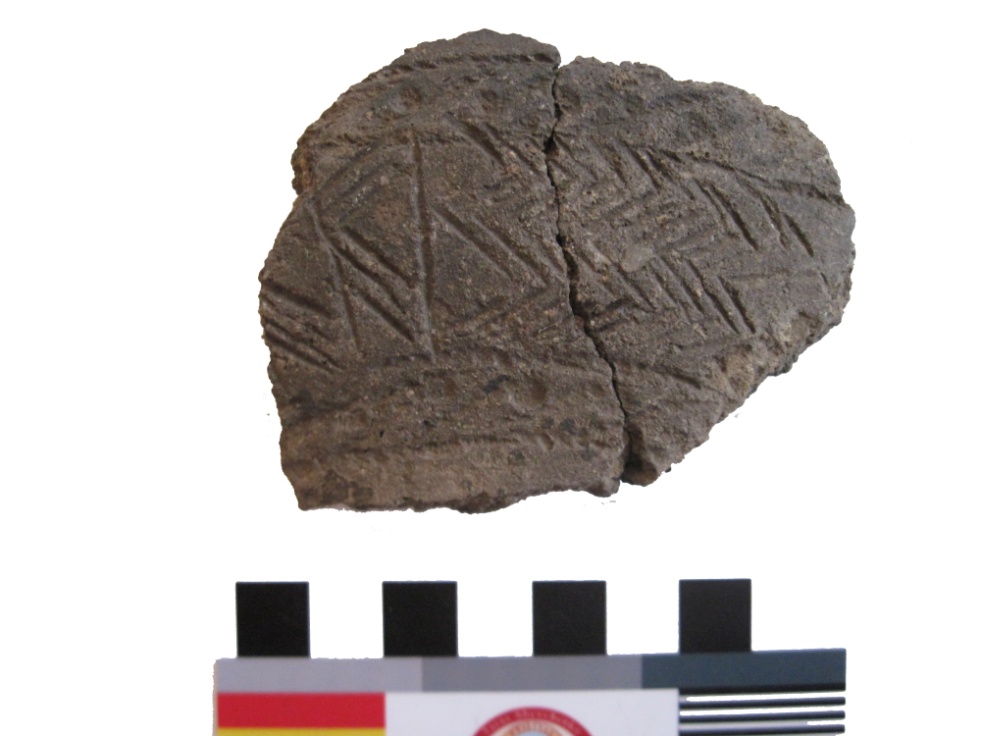 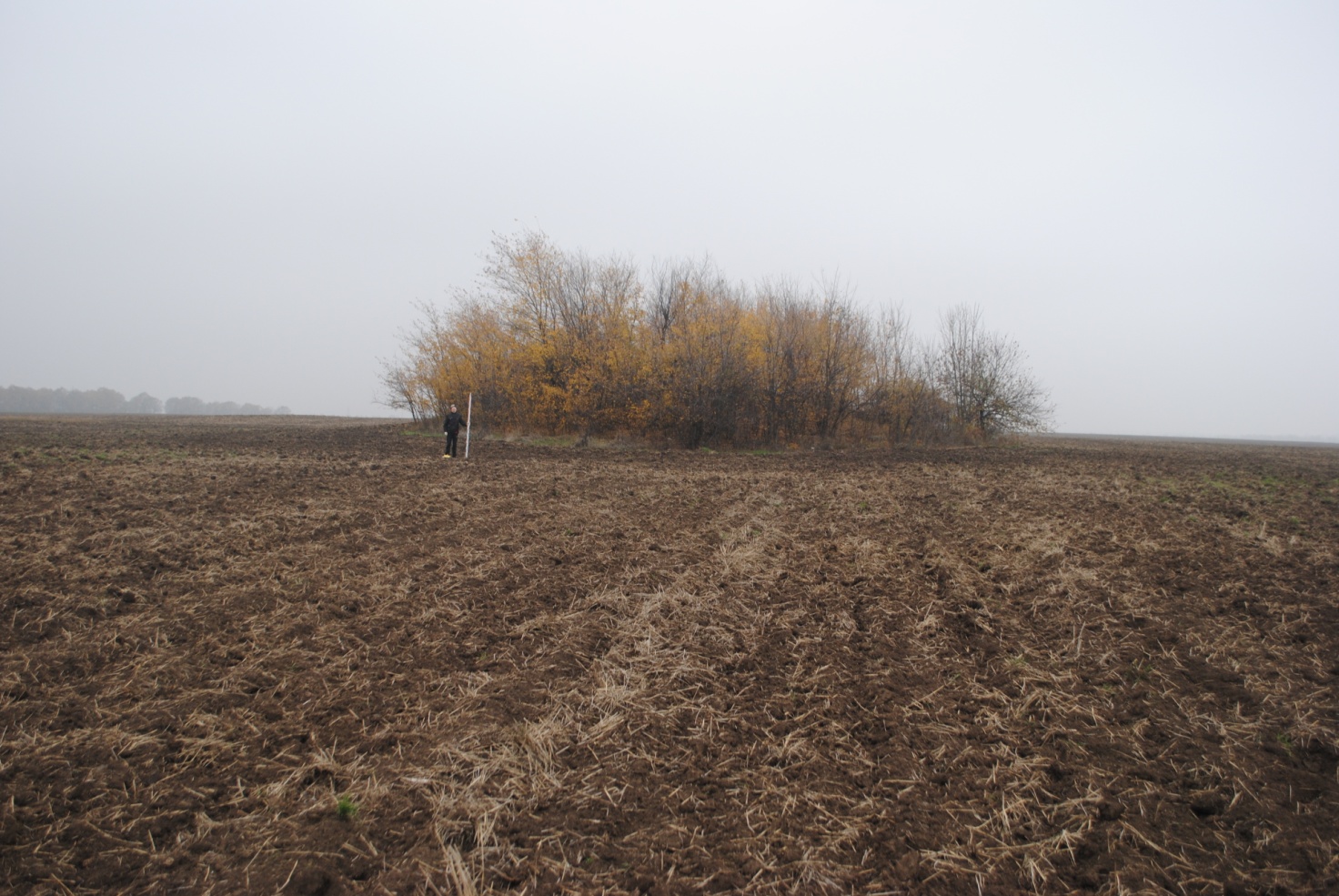 Фрагмент кераміки чорноліської культури
 з насипу кургану №13
Курган №13. Фото В.Собчука
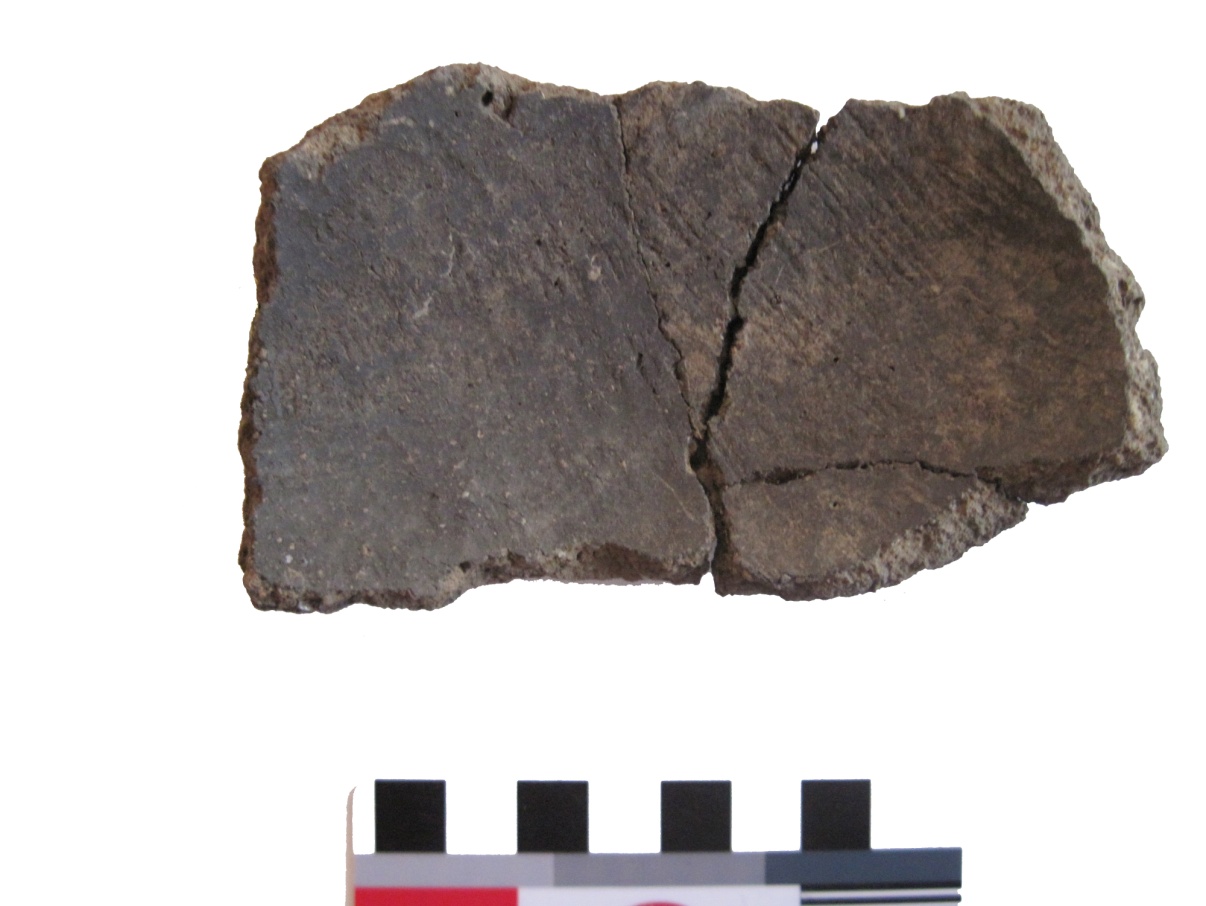 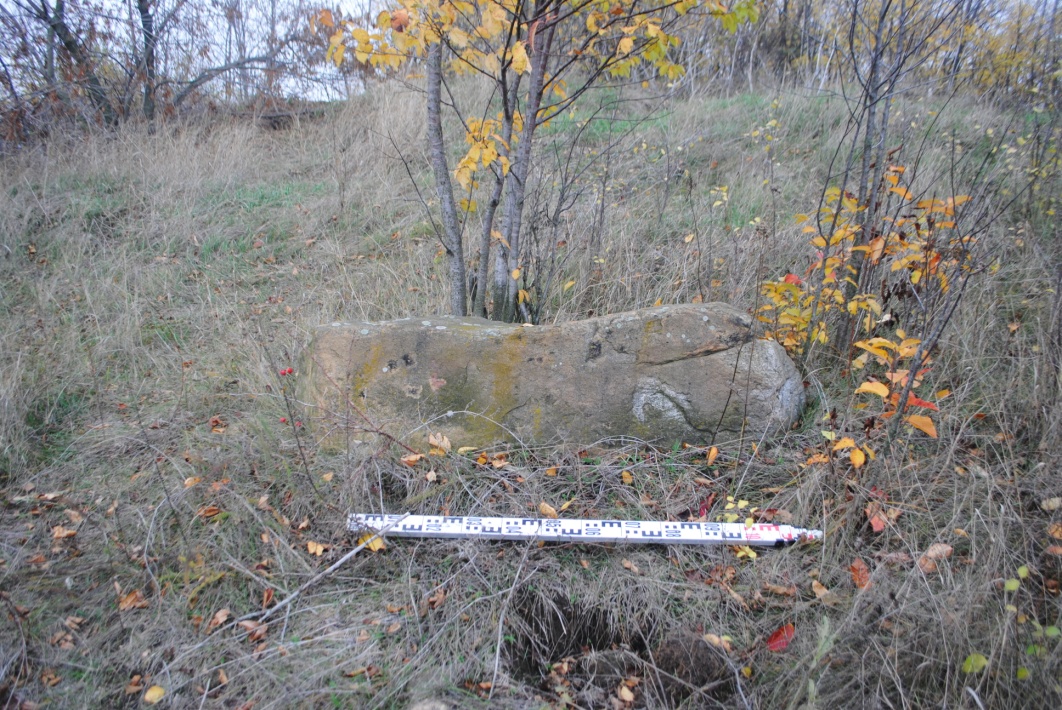 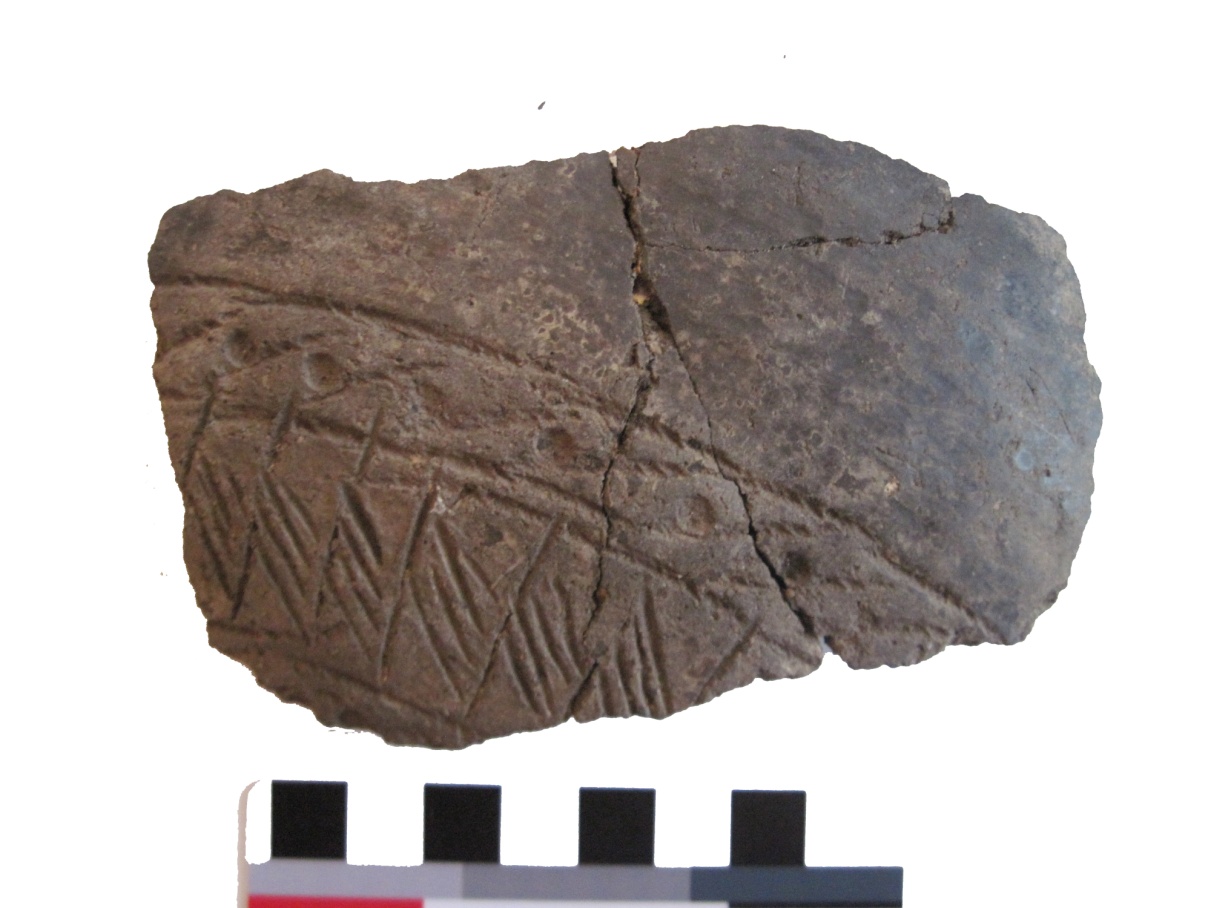 Фрагмент кераміки чорноліської культури
 з насипу кургану №13
Камінь біля підніжжя кургану №13
Кераміка з поселення черняхівської культури Козачий Яр-7.
                      Музей КЗ «Заваллівський ліцей»
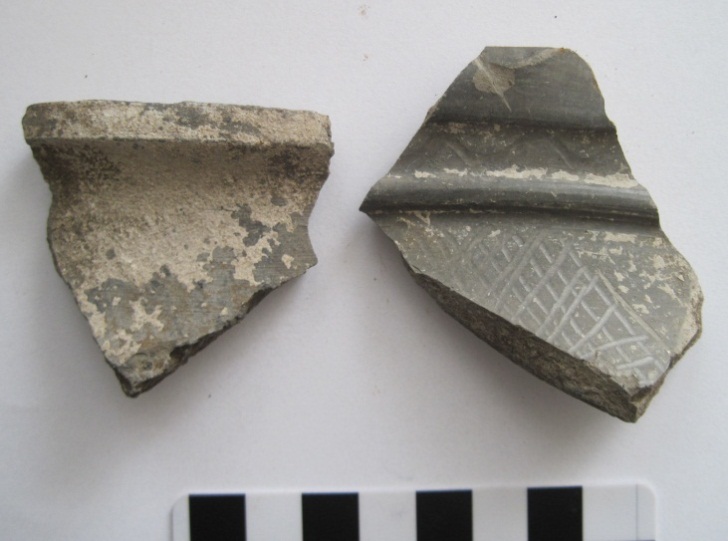 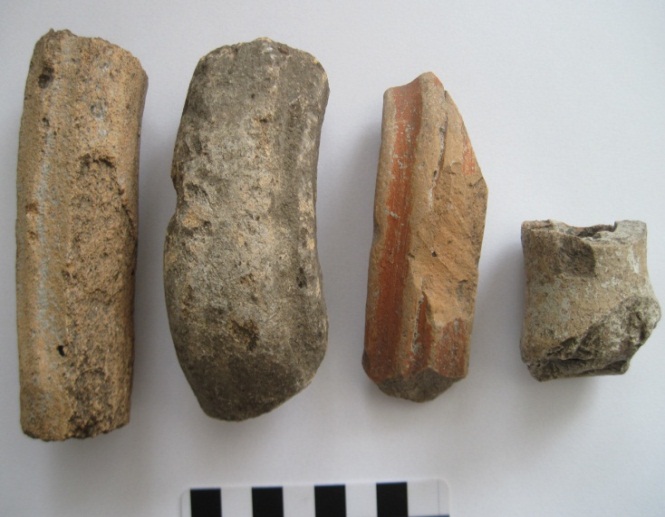 Фрагменти амфор
Фрагменти столового посуду
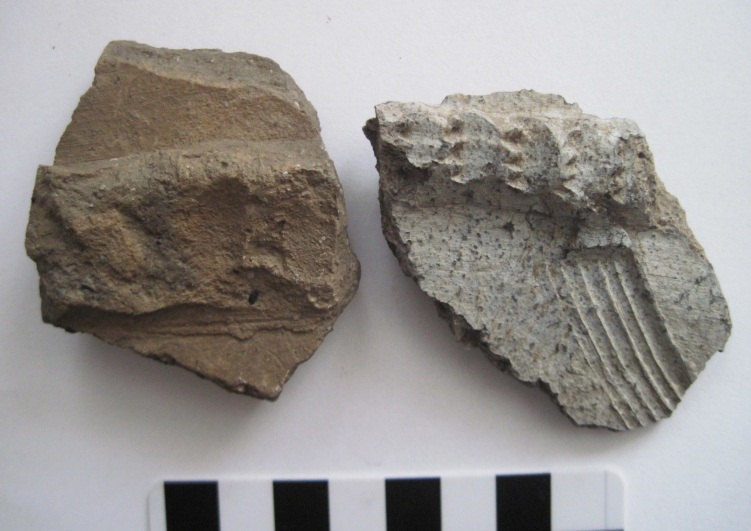 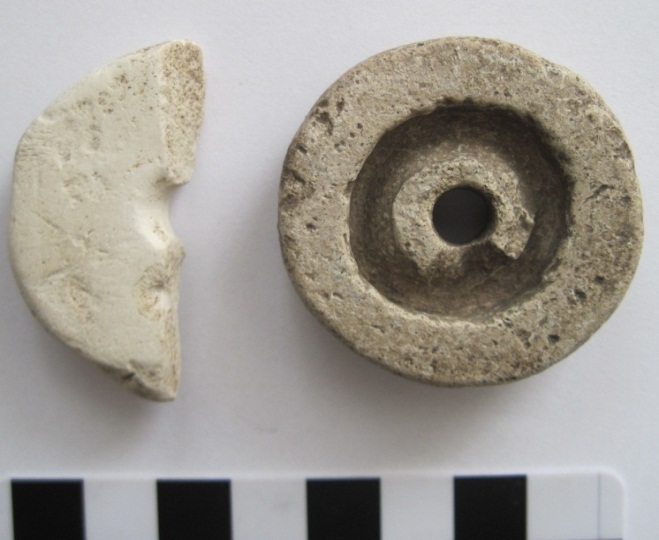 Фрагменти кухонного посуду
Прясельця
Металеві вироби з поселення Козачий Яр-7
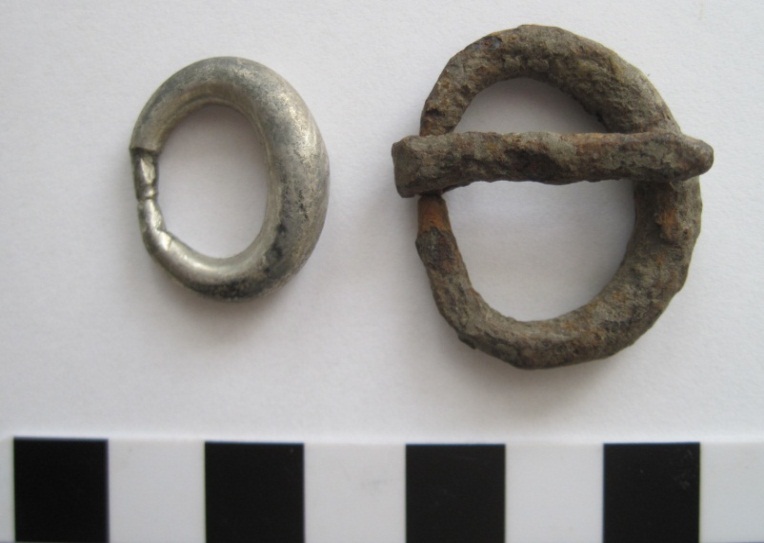 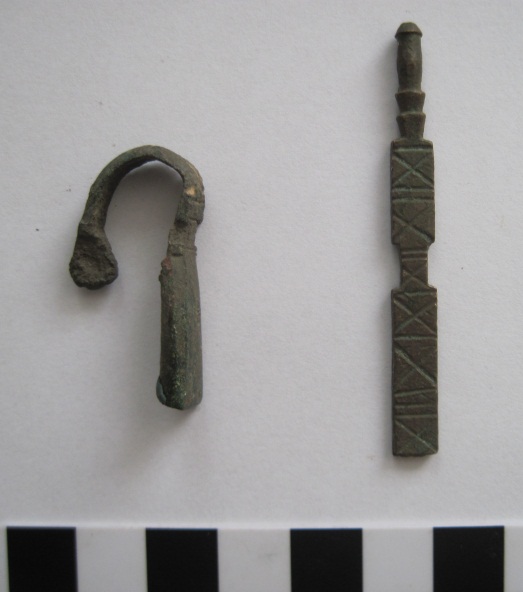 Елементи фібул
Фрагменти пряжок
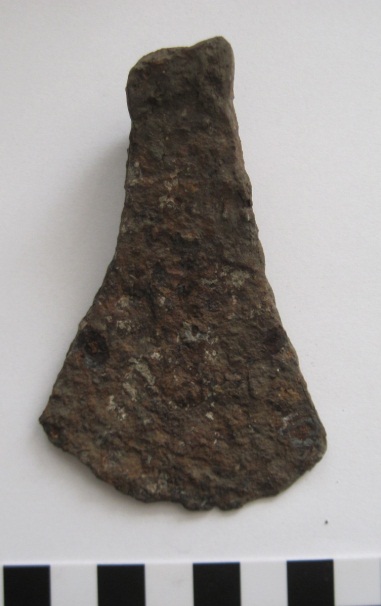 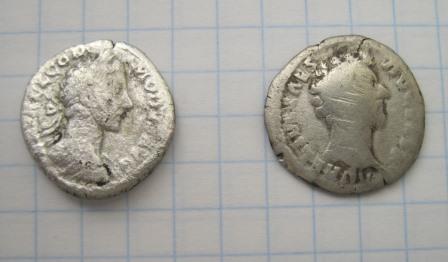 Монети Римської імперії
Фрагмент сокири
Результати дослідження
1. На території урочища Козачий яр зафіксовано 9 пам’яток археології від доби енеоліту до пізнього римського часу.
2. Більшість з них були відкриті місцевими краєзнавцями.
3. Невеликі розкопки (шурфування) були проведені на трипільських поселеннях.
4. На трипільському поселені Козачий яр-1 в результаті магнітометричної зйомки зафіксовані рови. Воно стало другим на території Середнього Побужжя. де вони були виявлені. 
5. Поселення Козачий яр-1 –багатошарове: верхній шар відноситься до етапу В1 трипільської культури, верхній до – С2.
6.Найбільша кількість поселень відноситься до періоду пізньої бронзи. В районі урочища вони утворюють певне скупчення, що характерно для сабатинівської археологічної культури.
7. Серед виявлених артефактів найчисленнішими є фрагменти кераміки, типові для культур енеоліту, бронзи та черняхівського часу.
8. Знаряддя праці представлені виробами з кременю, характерні для доби енеоліту –бронзи та виконані з металу, що характерно для пізнього римського періоду. 
9. Скупчення такої кількості об’єктів археології на невеликій території Козачого яру дає можливість для створення тут пам’ятко-охоронної зони та  може стати передумовою для розвитку туризму.
Використані джерела:
1.Агульников С., Мистряну Е. Новые находки каменных орудий на памятниках позднего бронзового века степной зоны Молдовы// Revista arheologica, serie nouă vol. X nr. 1. Chisinau, 2014.  с.203-209.ISSN 1857-016X.
2.Амброз А.К. Фибулы юга европейской части СССР ( ІІ в. до н.э. – ІV в. н.э.) // Археология СССР.1966. Москва: Наука. Вып. Д1-30. 113 с.
3.Баран В. Д. Черняхівська культура .  К.: Наук. думка, 1981. 264 с.
4. Березанська С. С. Бронзовий вік на Україні. К.: Наукова думка, 1964. С.70.
5.Бурдо Н.Б. Место памятников сабатиновского типа в структуре культурного комплекса Кукутень-Триполье.  Одесса, 2015.  С. 11-26.
6. Енциклопедія Трипільської цивілізації /авт. кол.: Н.Б.Бурдо, М.Ю. Відейко, В.О.Дергачов, В.П.Дудкін [та інші] за ред. М.Ю.Відейка.  Київ, 2004. Т.1.574 с.; Т.2. 654 с.
7.Крушельницька Л. I. Чорнолiська культура Середнього Приднiстровья (за матерiалами непоротiвськоï групи пам’яток). Львiв, 1998. 224 c. 
8. Кіосак Д.В.Степовий вплив на пам’ятки типу Сабатинівка І (за матеріалами поселення Шамраї). Одеса, 2016. С .226-232.
9.Лобанова М. Історія населення Середнього Побужжя: сабатинівська група пам’яток  культурно-історичної спільноти Трипілля-Кукутені. Дисертація. Рукопис. 302 с.
10.Магомедов  Б. Черняховская культура. Проблемы этноса. Люблин, 2001.  276 с.
11.Мисютинский В. В. Поселение трипольской культуры в среднем течении Южного Буга // І Правобережная краеведческая конференция: сборник докладов. – Кировоград, 1988. С. 20-23.
12. Палагута І.В. Трипільська культура на початку розвиненого періоду (ВІ). Відносна хронологія і локальні варіанти пам’яток. К., 2016.
13. Пересунчак О.С. Нові трипільські поселення на Південному Бузі //Земледельцы и скотоводы древней Европы. – Киев - Санкт-Петербург, 2012. С.